Proč má smysl vzdělávat liniové manažery v pracovním právu
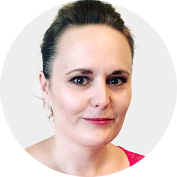 DANA BLAŽKOVÁ
www.topvision.cz
Rizika (neznalosti) pracovního práva
zvláštní zákonná ochrana každého zaměstnanceviz § 1a, odst. 1, písm. a) ZP

jednání umožňující více možných výkladů se vyloží ve prospěch zaměstnanců viz § 18 ZP

zaměstnavatele zastupuje nejbližší nadřízený viz § 166 – 167 OZ + judikatura
= školení liniových manažerů z pracovního práva šetří čas, náklady a energii HR a celé společnosti
www.topvision.cz
Povinnosti liniových manažerů
řídit, kontrolovat a hodnotit práci podřízených  

co nejlépe organizovat práci

vytvářet příznivé pracovní podmínky a zajišťovat bezpečnost 

zabezpečovat odměňování zaměstnanců

vytvářet podmínky pro vzdělávání

přijímat opatření k ochraně majetku zaměstnavatele

zabezpečovat dodržování veškerých právních předpisů

         viz § 302 ZP
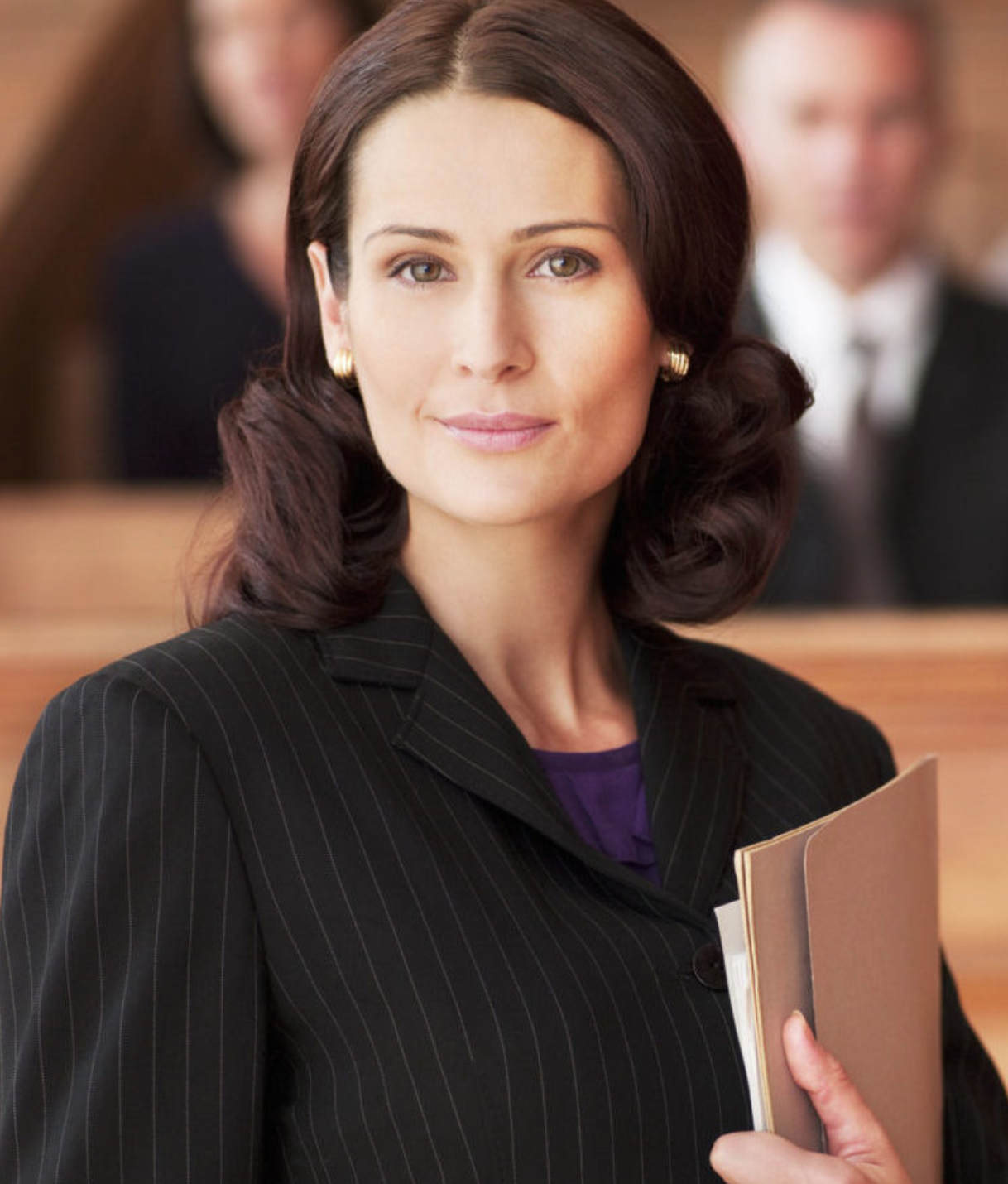 www.topvision.cz
Povinnosti všech zaměstnanců
pracovat řádně, podle svých sil, znalostí, schopností, plnit pokyny vydané v souladu s právními předpisy

dodržovat právní předpisy vztahující se k práci, pokud s nimi byli řádně seznámeni

spolupracovat s ostatními zaměstnanci

využívat řádně pracovní dobu a výrobní prostředky, plnit kvalitně a včas pracovní úkoly

řádně hospodařit, střežit majetek zaměstnavatele před poškozením, ztrátou, znehodnocením, zneužitím

nejednat v rozporu s oprávněnými zájmy zaměstnavatele

dodržovat léčebný režim, tj. místo pobytu, dobu a rozsah stanovených vycházek v prvních 14 dnech dočasné pracovní neschopnosti nebo karantény viz § 301 – 301a ZP
www.topvision.cz
Problematické povinnosti v praxi
spolupráce s ostatními a dodržování dobrých mravů

využívání pracovní doby k mimopracovním aktivitám

zneužívání majetku zaměstnavatele

jednání v rozporu se zájmy zaměstnavatele

zastupování zaměstnavatele liniovými manažery
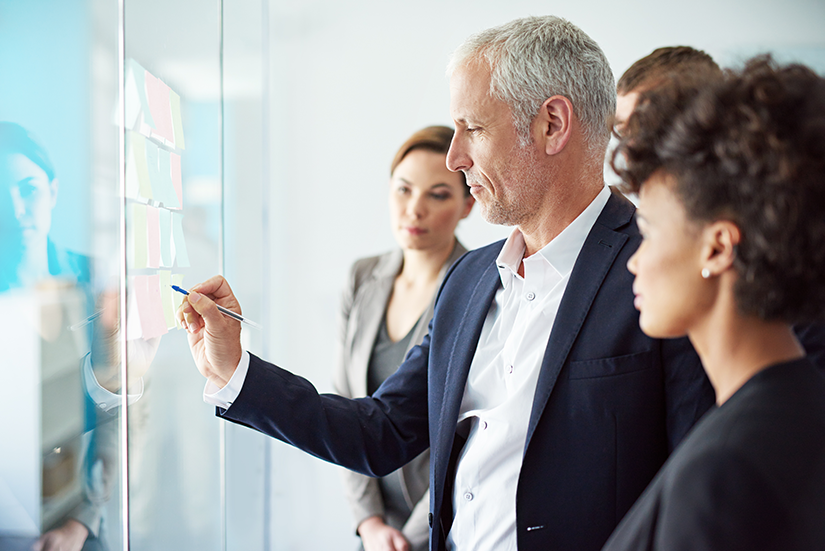 www.topvision.cz
Vhodná osnova školení - „evergreeny“ pracovního práva
povinnosti zaměstnanců a liniových manažerů

zkušební doba a pracovní poměry na dobu určitou

ukončování pracovních poměrů vč. vytýkacích dopisů

pracovní doba

překážky v práci

dovolená

náhrada škody
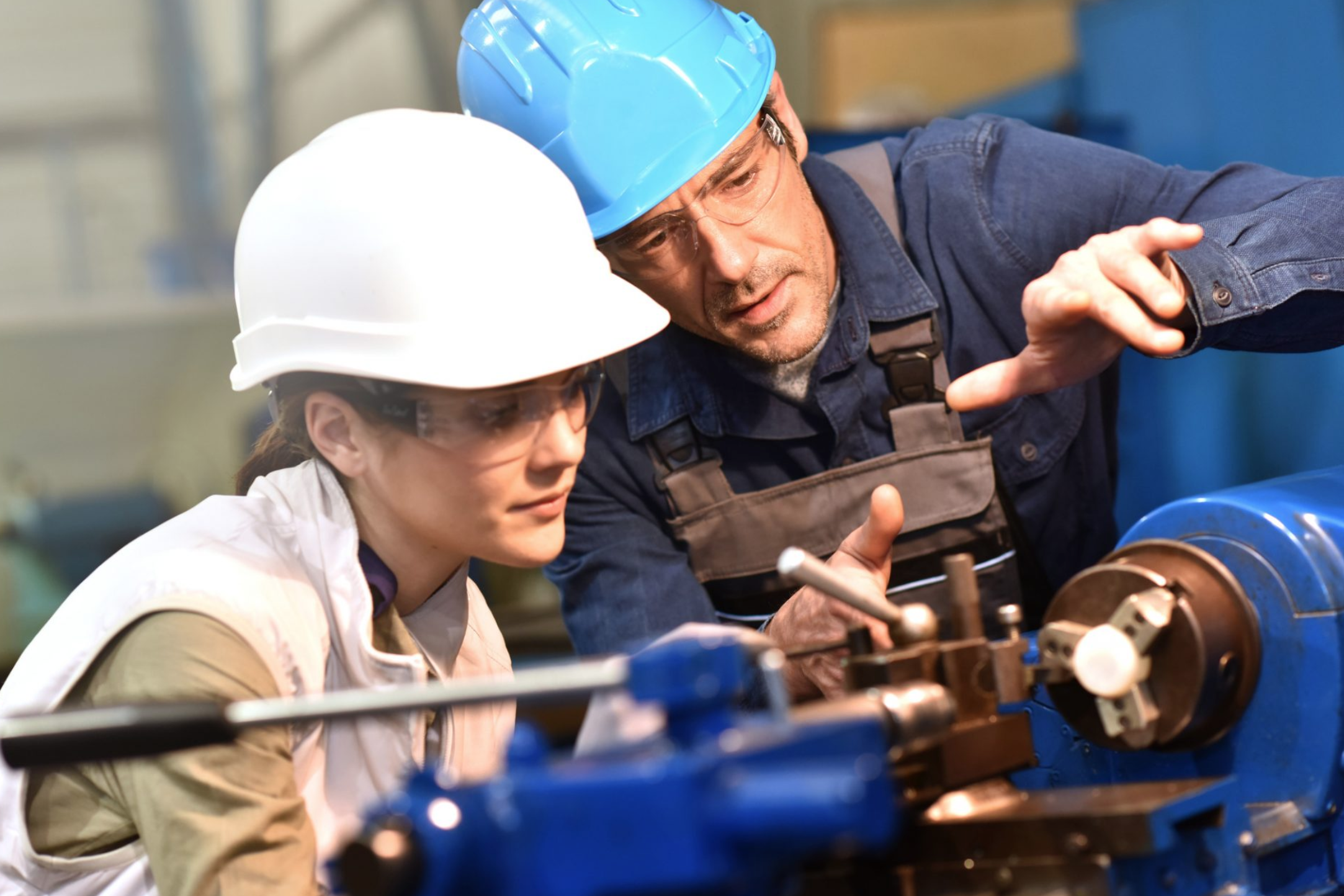 www.topvision.cz
Vzdělávání v Top Vision
= vzdělávání pracovního práva založené na:

praktických příkladech

sdílení zkušeností 

v malých skupinách
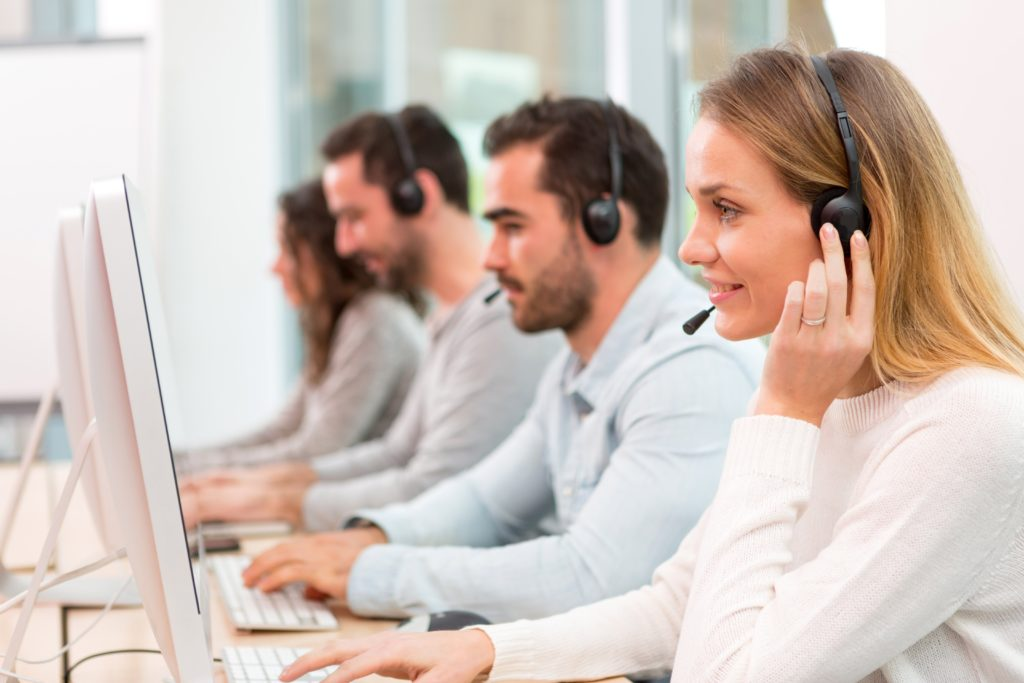 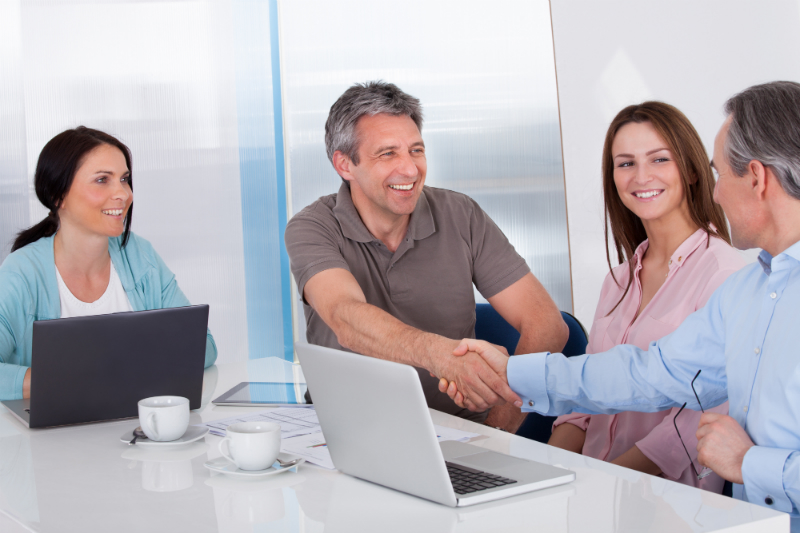 www.topvision.cz
Mé kurzy v Top Vision
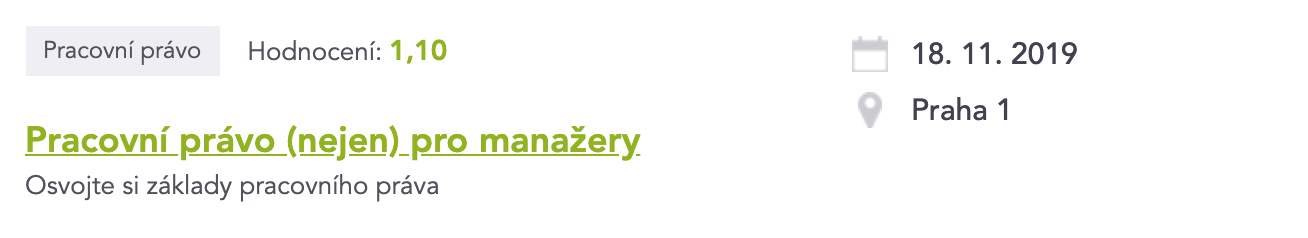 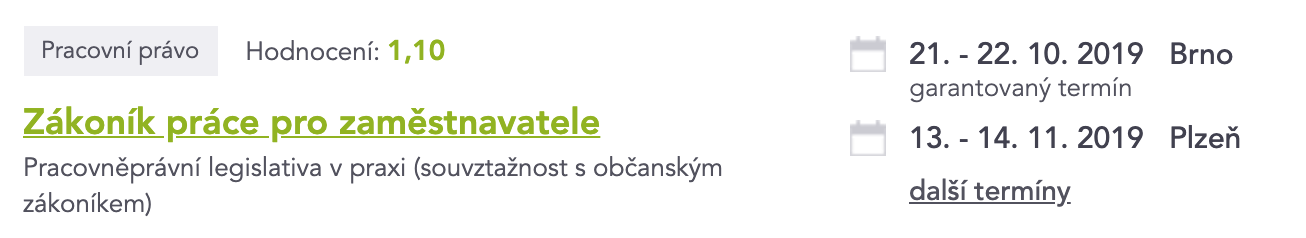 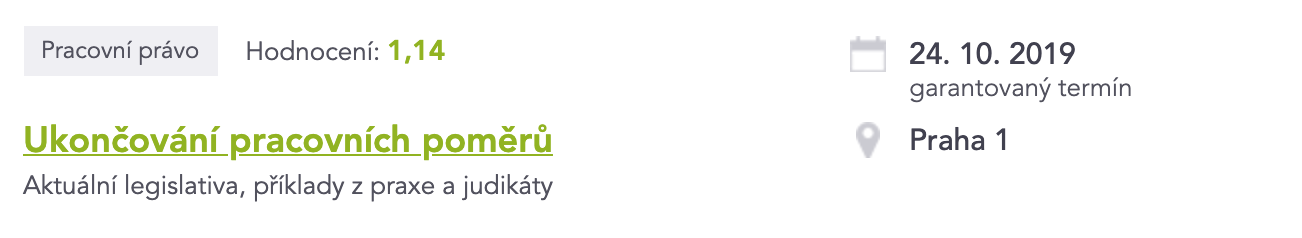 www.topvision.cz
Interní vzdělávání na míru
Celoživotní rozvoj je náročná a neustávající cesta, kterou vám rádi usnadníme. 

Budeme Vaší oporou i partnery a ukážeme Vám, kterým směrem se vydat a jakými nástroji dosáhnout úspěchu.
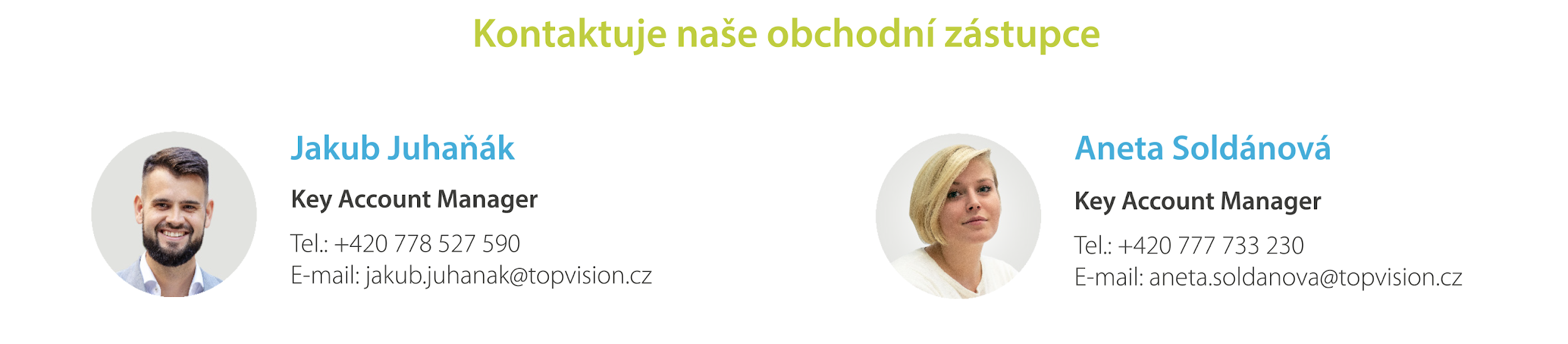 www.topvision.cz
Interní vzdělávání na míru
Kurzy pracovního práva jsme úspěšně realizovali například u těchto zaměstnavatelů:
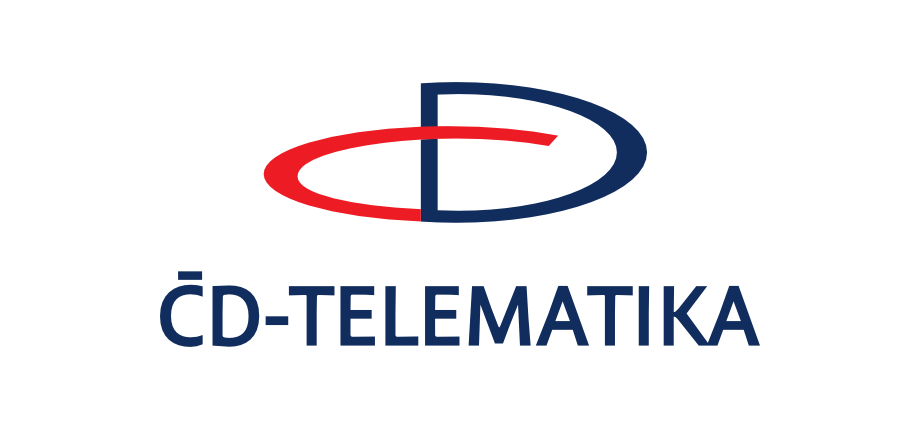 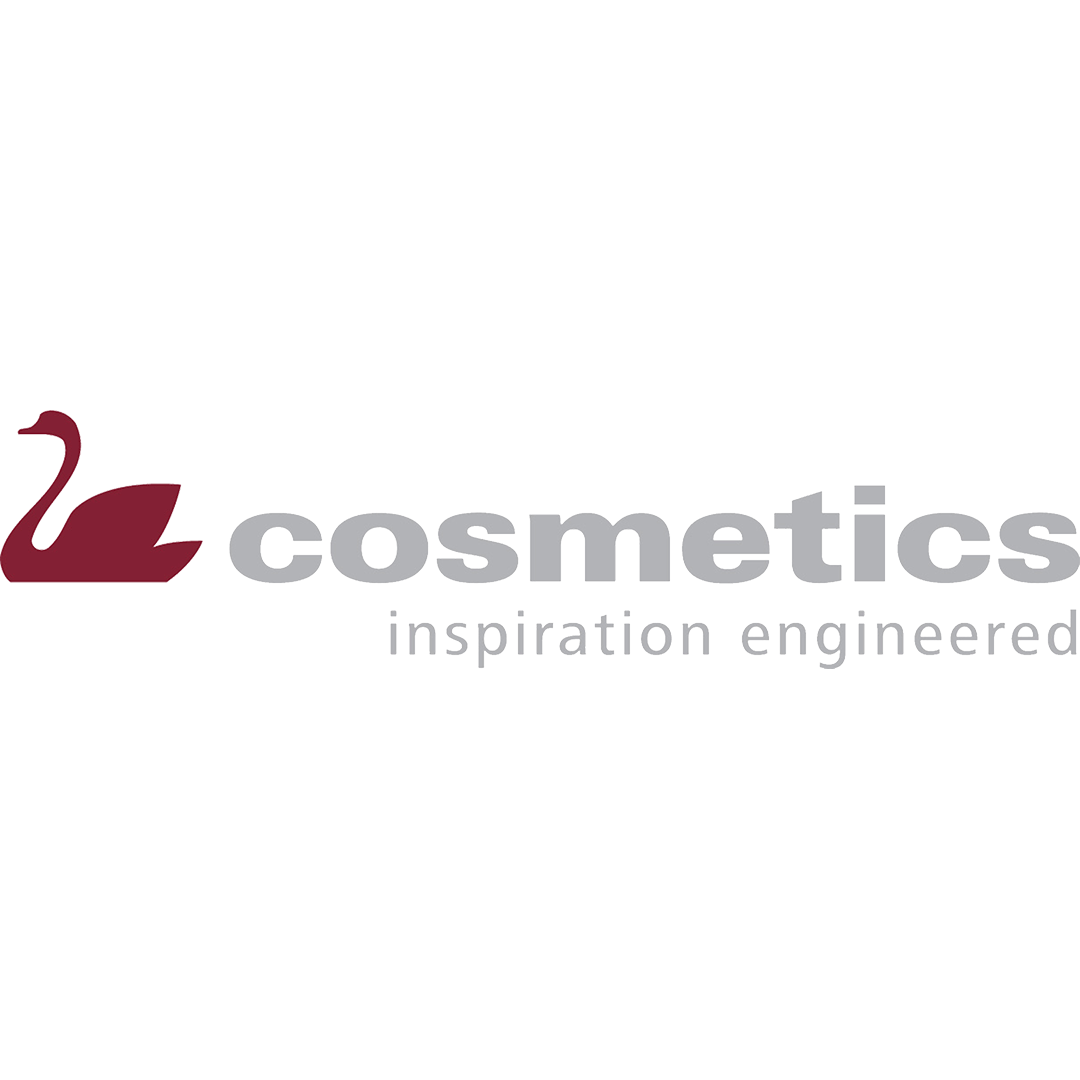 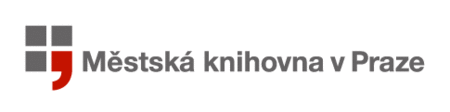 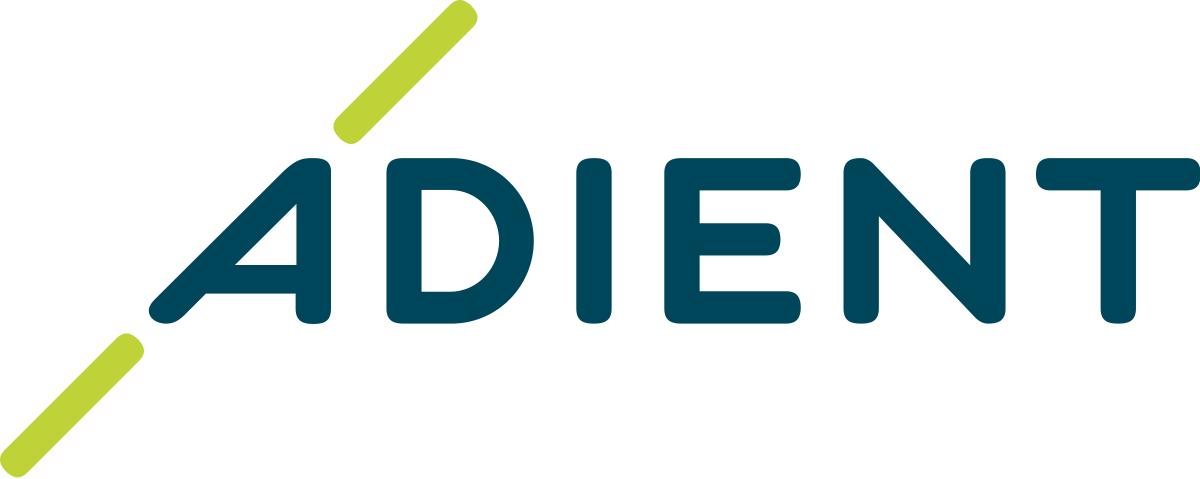 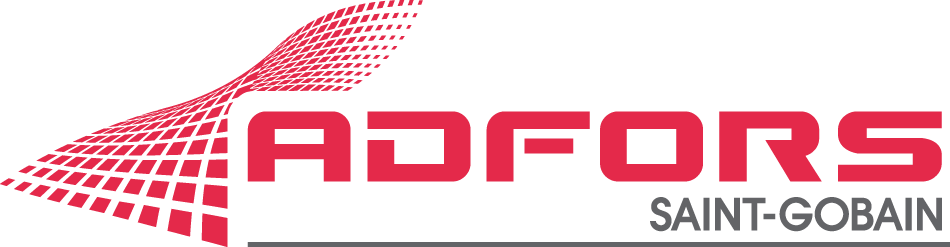 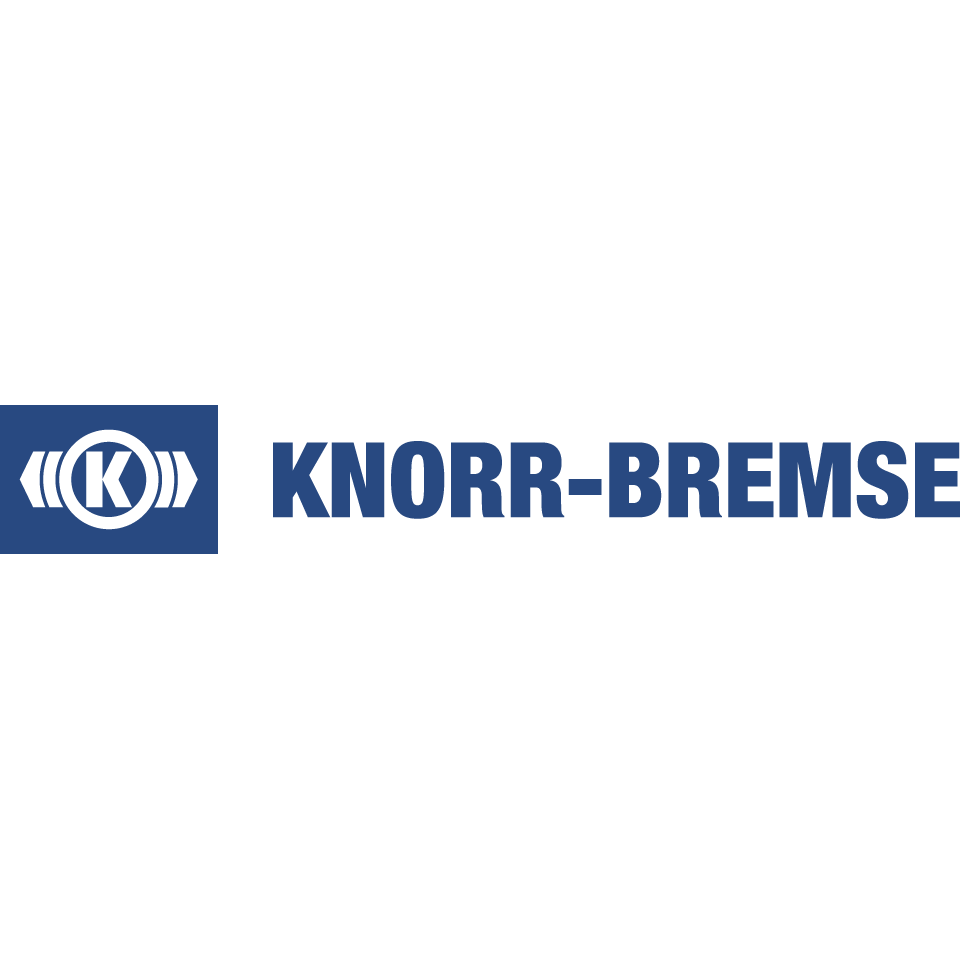 www.topvision.cz
Děkuji Vám za pozornost a těším se nashledanou na kurzech!
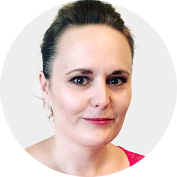 Dana Blažková
www.topvision.cz